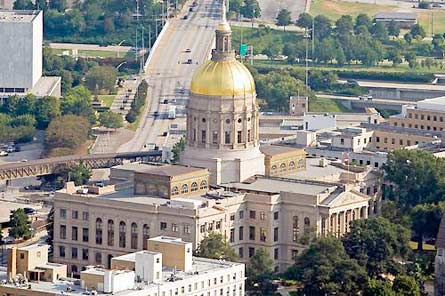 Georgia State Capital, Atlanta GA
Chapter 3: Changes in Matter
Lesson 1: What is matter made of?
Standards: 
S5P1: Students will verify that an object is the sum of its parts.
S5P2: Students will explain the difference between a chemical change and a physical change.
Vocabulary Preview
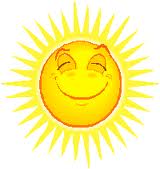 Basic Properties of Matter
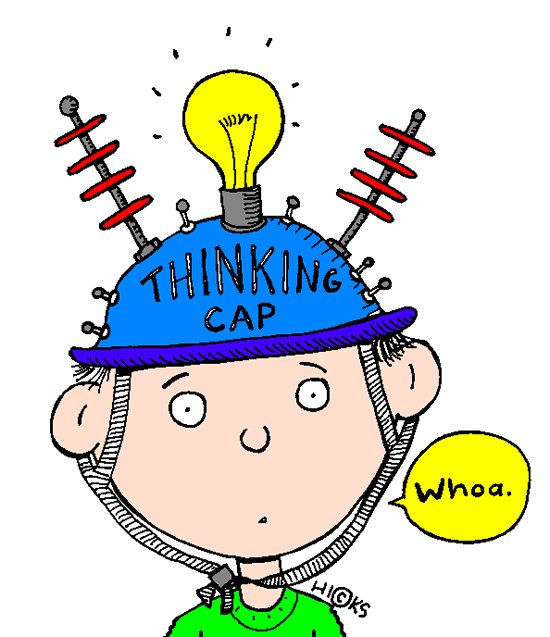 What do your bed, the water in the ocean, and the air in your classroom all have in common?
Not much, but they are all examples of matter.
Matter is anything that has mass and takes up space. 
Sunlight is NOT matter.
An idea is NOT matter. 
Your brain doesn’t take up more space when you think hard.
Basic Properties of Matter
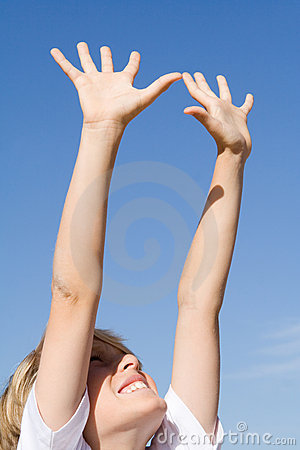 Basic Properties of Matter
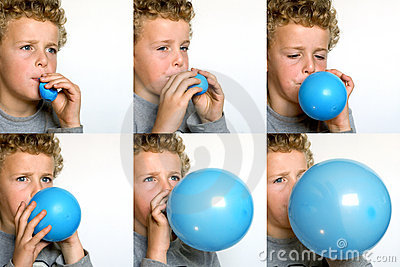 The fact that you can squeeze more and more air into a container gives you a hint as to what matter is made of.
It hints at the size of the particles of matter.
You can’t see the particles. 
With an air pump you can pack more and more of them into the same space.
So they must be very small.
Basic Properties of Matter
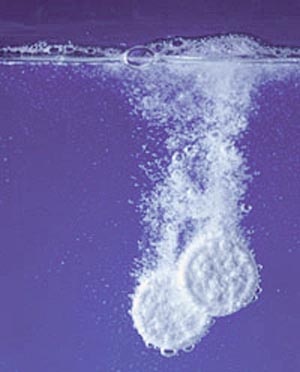 Other properties of matter provide hints. 
Substances have properties such as solubility , mass, and hardness.
Some particles must be heavier or hold together more tightly. 
These difference are because the tiny particles that make up each substance are different.
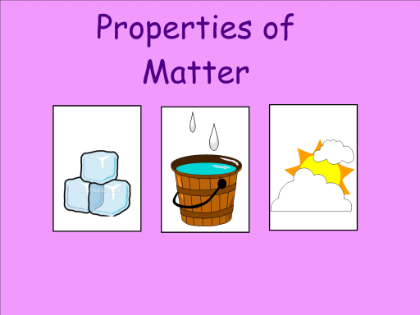 The soccer ball at the right has more mass than the one at the left. Where does the extra mass come from?
The two soccer balls on the next slide show you that you can squeeze different amounts of it into a container.
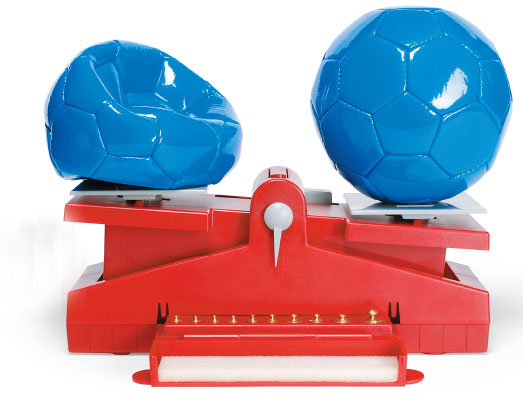 Particles of Matter
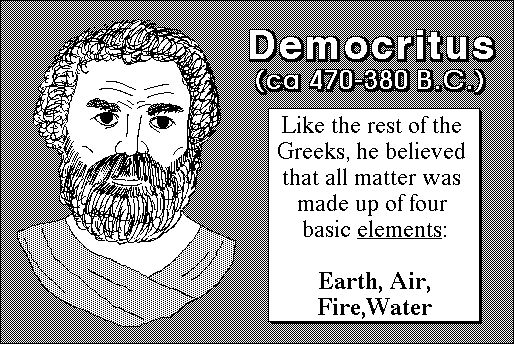 Over 2,000 years ago, a Greek thinker named Democritus had an idea about matter. 
Democritus said that all matter is made up of tiny particles, or bits. 
He said that different kinds of matter are made of different kinds of particles. 
He thought that these particles could not be broken down into smaller pieces.
What do you think about this? Can they be broken down?
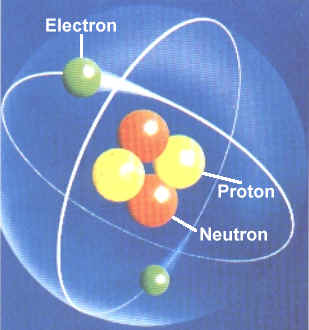 Particles of Matter
Democritus didn’t experiment or test his ideas in any way. 
It turned out that he was right. 
We know now that matter can be broken down, but only so far. 
If you divide something smaller and smaller, you end up with an atom. 
An atom: is the smallest possible particle of a substance.
Particles of Matter
A molecule: is made up of two or more atoms joined together. 
Atoms and molecules are very small. 
You can not see them. 
Even with a microscope you couldn’t see a molecule or atom. 
This is because single atoms and molecules are too small to reflect light. 
So there is no way you can see them unless you use a special microscope.
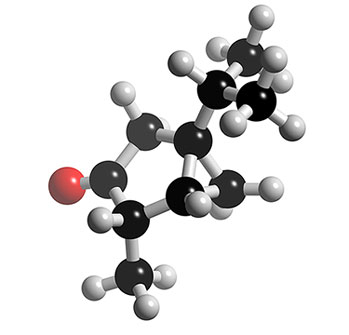 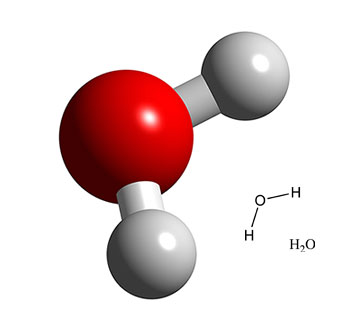 Particles of Matter
Elements
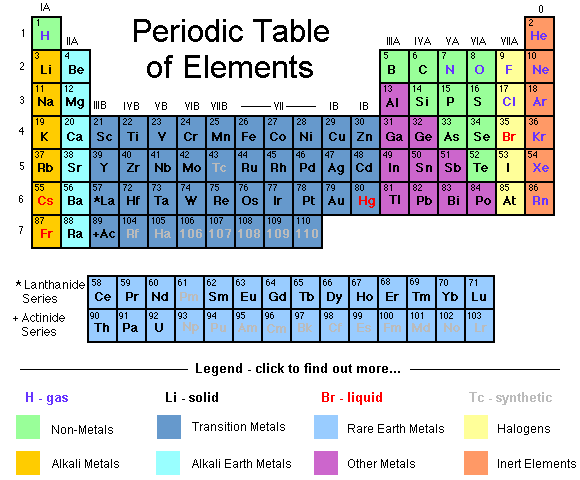 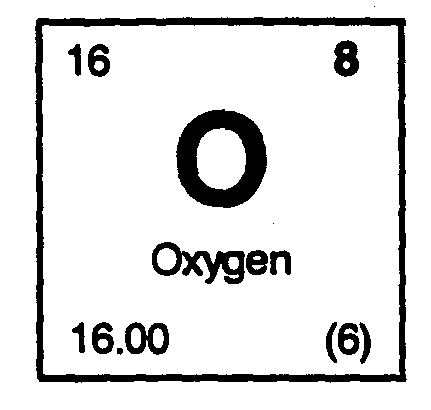 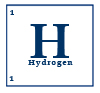 Elements
The smallest possible particle of water is a molecule made up of two different kinds of atoms-two hydrogen atoms and one oxygen atom. 
Hydrogen and Oxygen are elements. 
Element: is a substance that is made up of just one kind of atom. 
A sample of oxygen is made up of many billions of oxygen atoms and hydrogen atoms joined together.
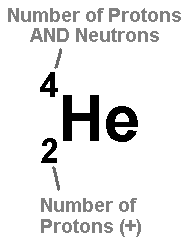 Elements
Remember the atoms in charcoal? They were carbon atoms. Carbon isalso the elementthat makes up the point of apencil.
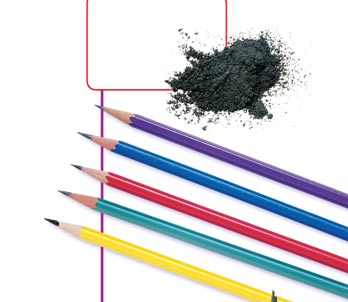 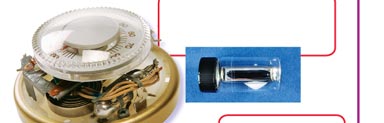 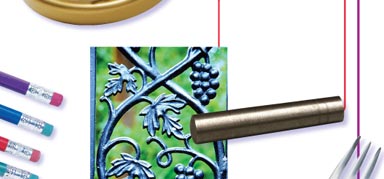 Iron is another common element. You probably see things made of iron every day. You may also see things made of steel. Steel is made up of iron and a small amount of carbon
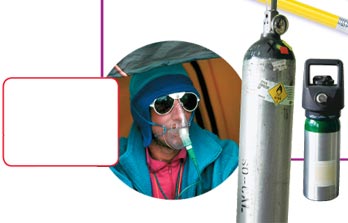 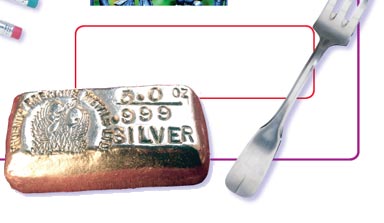 You’ve already read that oxygen is an element. It is one of several elements that people must have in order to live
Another shiny, silver-colored element is silver. Silver is somewhat rare. Many people call forks and spoons “silverware.” However, only fancy, expensive silverware is really made of silver
Some Groups Of Elements
Scientists have grouped elements in several ways. 
One way divides elements into metals and nonmetals. 
About 75% of all elements are metals!
Ex: gold, iron, and silver
However, not all elements are metal. 
Ex: steel is made up of iron and carbon
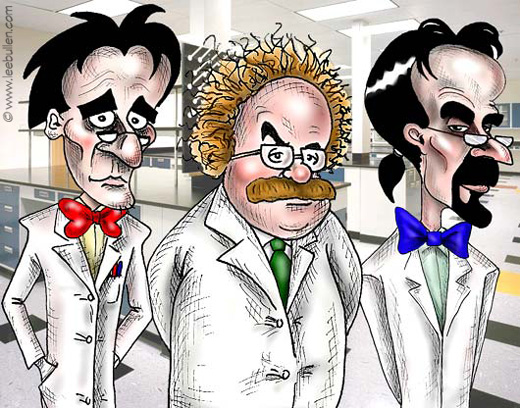 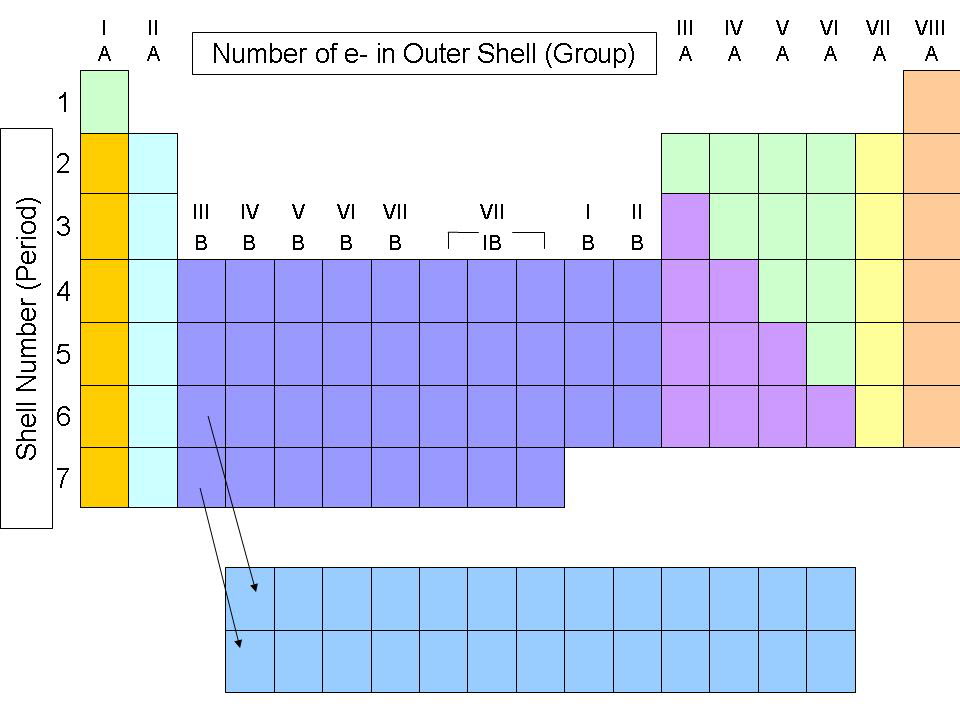 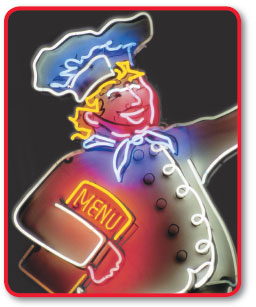 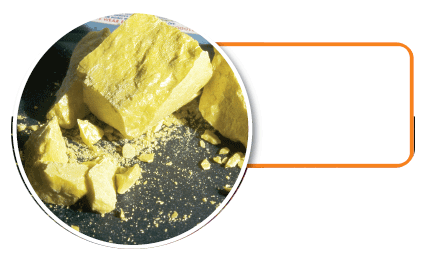 Sulfur is another element. It is a nonmetal. When ground into a powder, it is used to produce fireworks.
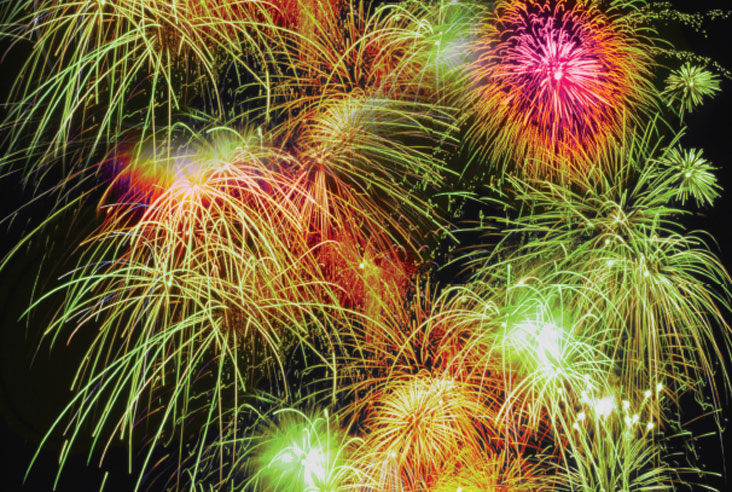 The noble gases are elements. When electricity is used with neon gas, it glows bright red. Argon gas glows yellow.
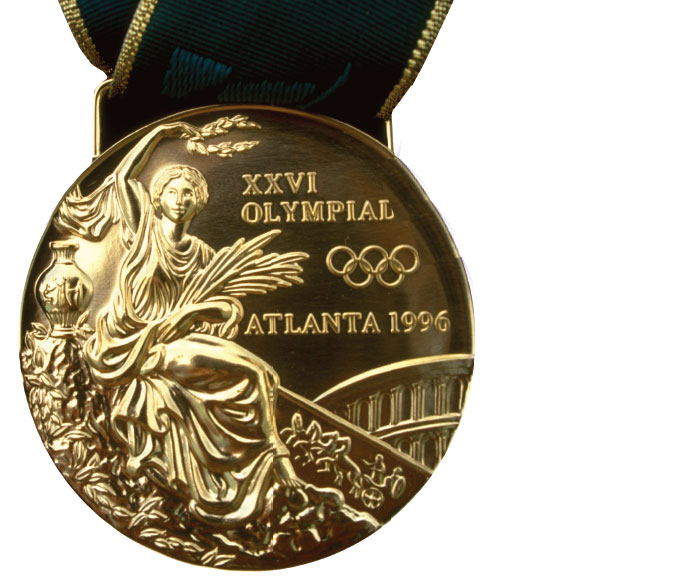 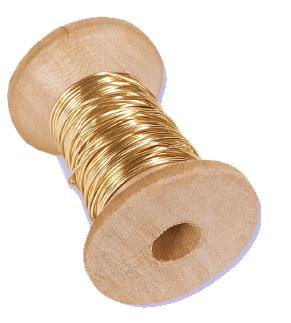 Gold is an element and a metal. It can be drawn out into thin wire and it is used in jewelry, coins, and electronics.
Metals
Non Metals
Noble Gases